II.  Business Cycle – alternating rises and declines in economic activity
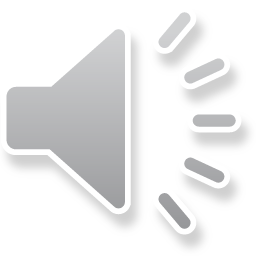 II.  Business Cycle – alternating rises and declines in economic activity
	A.  Peak – business activity has reached a temporary maximum
	B.  Recession – decline in total output, income, employment, and 	      trade
	C.  Trough – output and employment are at their lowest levels
	D.  Recovery – output and employment rise toward full 	  	      employment
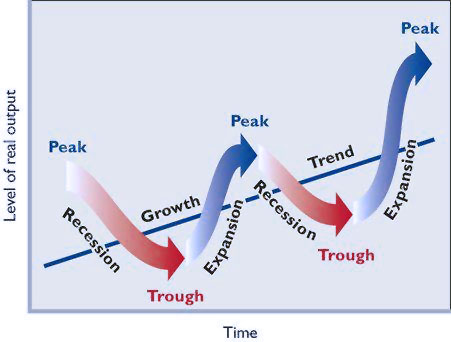 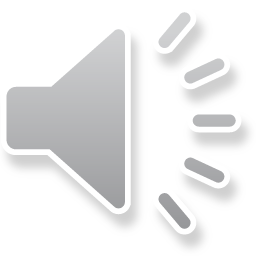 Diagrams can be labeled different ways.
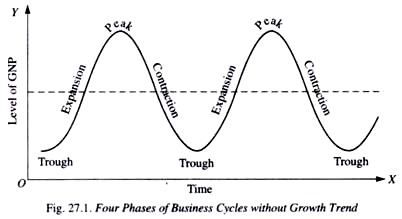 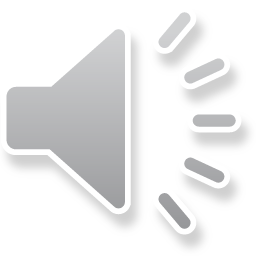 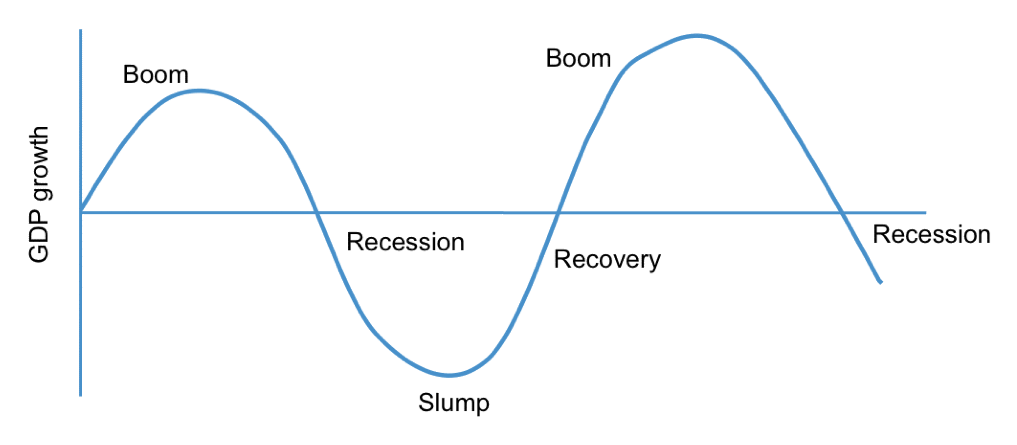 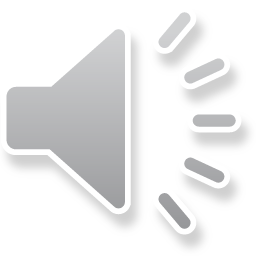 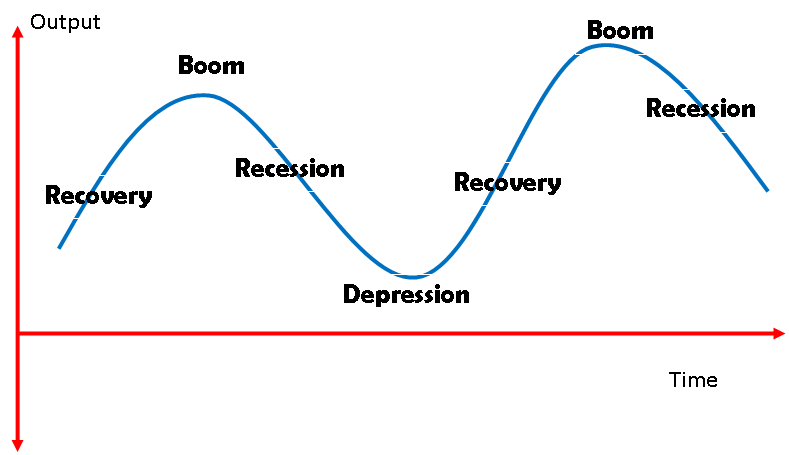 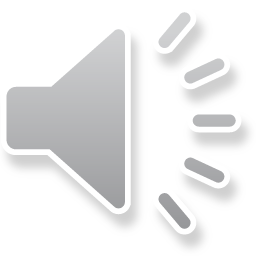 How cartoonists see the business cycle
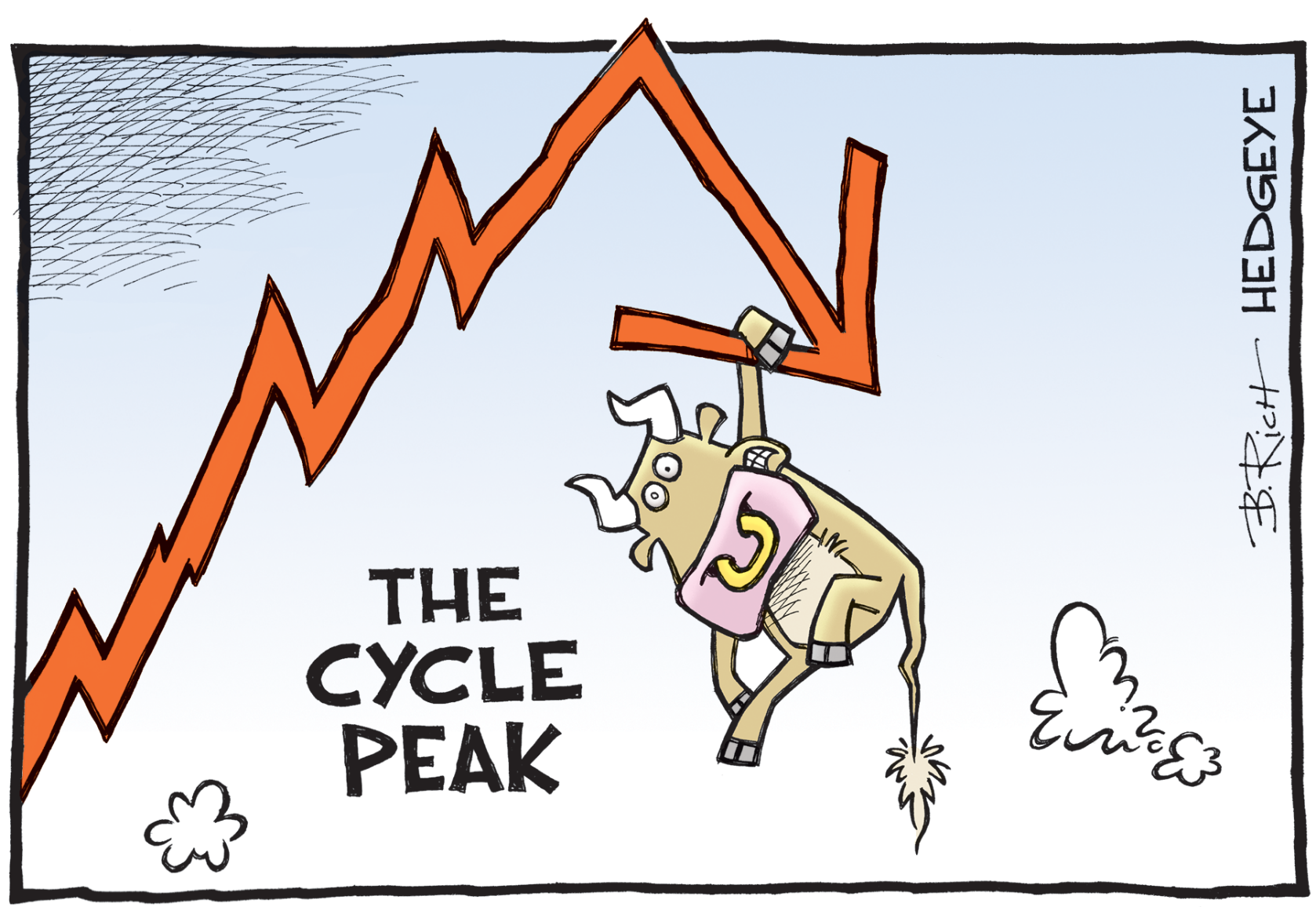 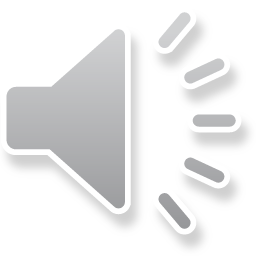 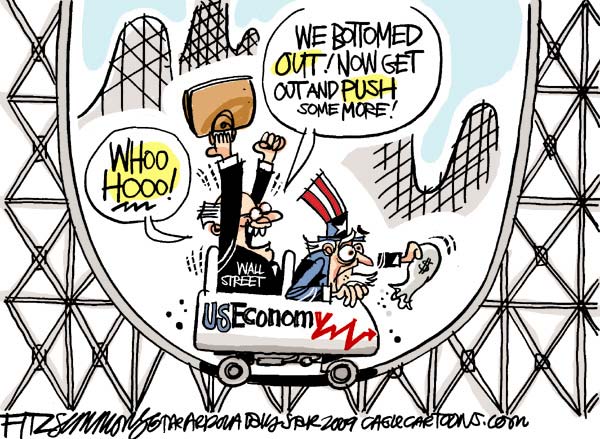 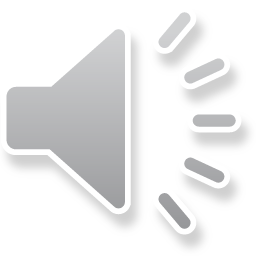 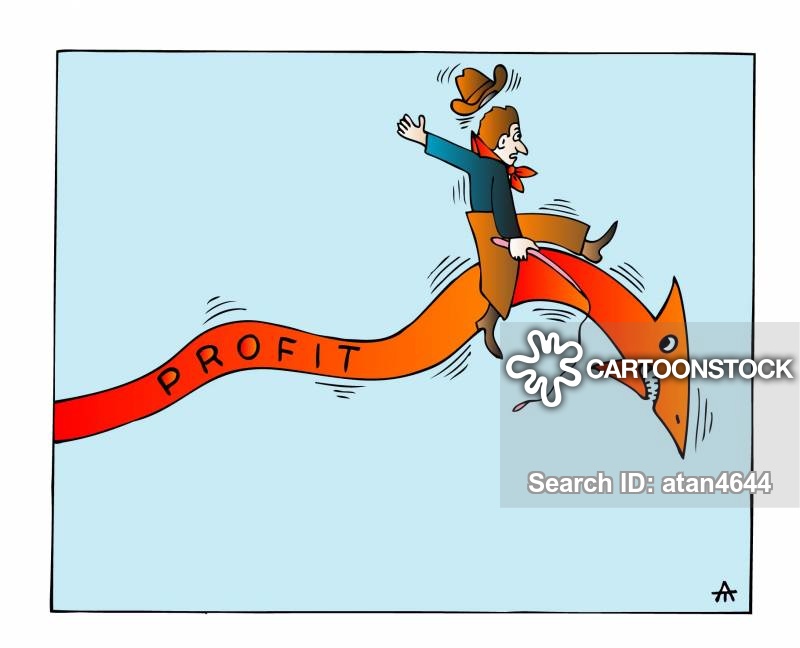 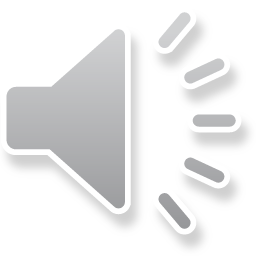 Watch the video to learn about stagflation.
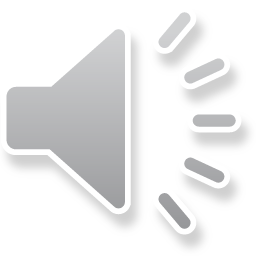 E.  Other business cycle measures
	1.  Stagflation – when inflation and unemployment rise     	     simultaneously 
	2.  Misery Index – a measurement that combines    	  	     unemployment  and inflation
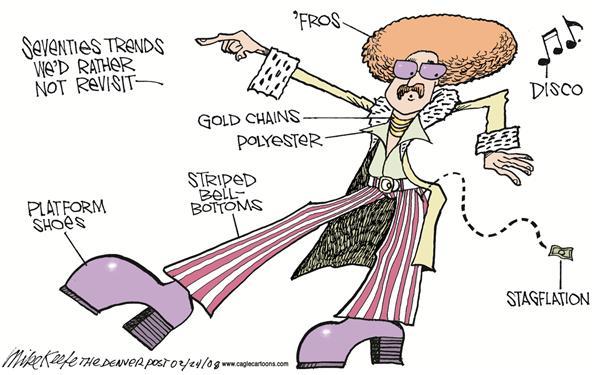 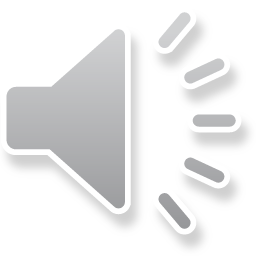 You are ready to do the Circular Flow Model and Business Cycle Homework.
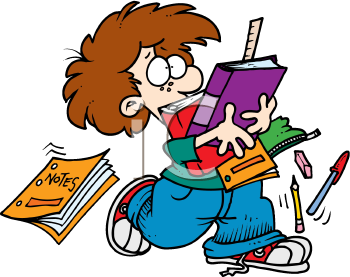 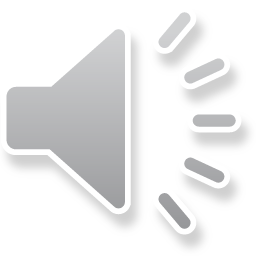